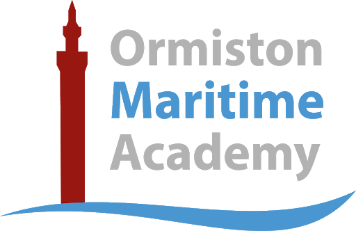 BTEC Level 3 Certificate 
BTEC Level 3 Extended Diploma
A-level Enterprise
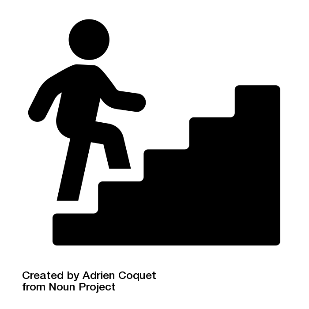 Enterprise L2 Learning Journey
Final decision 
-Sixth form /College / Apprenticeship
Unit 1: Exam –Revision and Attempt 2
Unit 1: Exam –Revision and Attempt 1
Review the presentation of the micro-enterprise idea to meet specific requirements
Revise, the marketing methods that are used
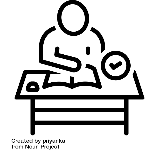 Intervention & Revision Lunch time  sessions
Component 3 : Exam Content
College Interviews
Revise financial strategies that are  used
Understand the wider implications of digital systems (legal and ethical)
Understand security parameters
Present a plan for the micro-enterprise idea to meet specific requirement
Understand the impact of valuable research and key communication
Produce financial projections to back-up your statements
College applications
Component 3 : Exam Content
Component 2: Coursework
Understand the different threats and the different preventable methods that can be done.
Produce a report based on your findings, where their any anomalies to be found? Any patterns or trends and make recommendations for the company to move forward
Choose an idea and produce a plan for a micro-enterprise idea
Produce primary and secondary research to back-up your idea
Component 2: Coursework
YEAR
Analysis the success of your mini enterprise and review and improve
Present findings from what you have learnt
Understand importance and forms of communication methods that are used
Topic 3 Assessment.
Produce a profit and loss account
Component 2: Coursework
Produce a micro-enterprise idea
Year 10 Work Experience
Understand how the outcomes of situational analyses may affect enterprises.
Apply knowledge toc coursework brief
Apply finance knowledge and produce a cashflow forecast
Apply knowledge of SMEs to set-up a micro enterprise in School
11
Component 1: Investigate into SMEs
Produce a Break-even Analysis

And present your micro enterprise idea
Apply knowledge toc coursework brief
Understand how to analyse and assess data
Complete primary and secondary research
Apply knowledge toc coursework brief
Component 1: Investigate into SMEs
Understand customer needs and competitor behaviour through market research
Introduce the three topics that will be covered from Sept-May
What do you already know that can help you in IT?
Understand how where to find the resources in case anyone is absent then they will be able to catch up on the knowledge
YEAR
10
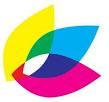 Component 1: Investigate into SMEs
Key Skills
Understand how and why enterprises and entrepreneurs are successful
Understand definition of an SME and be able to explain with examples.
understand  Edexcel Course and assessment requirements to achieve in this course
Understand the key make up of the Edexcel Board course
Component 1 coursework investigating into SMEs
Component 2 coursework setting up your own micro business
Component 3 Exam on Marketing and Finance
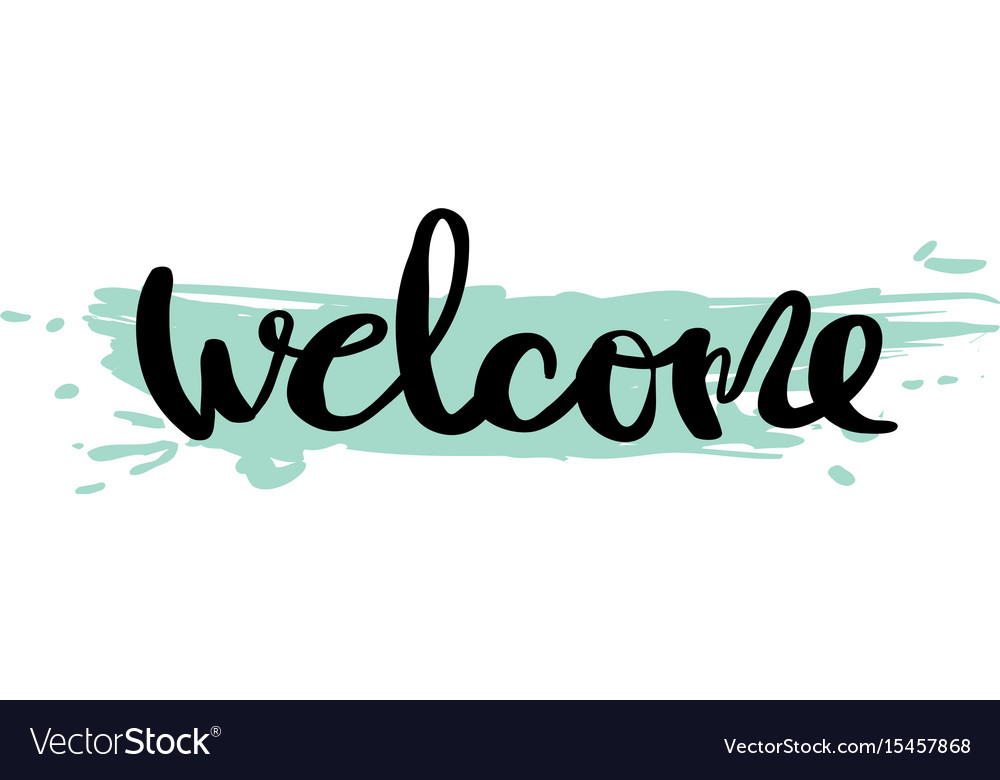 Step into a career in Enterprise